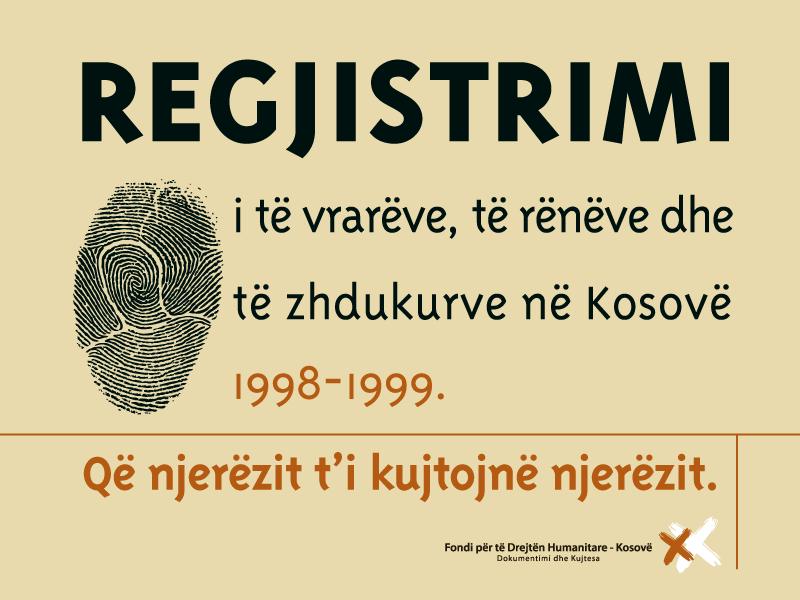 Poimenični popis ubijenih, stradalih i nestalih u KPZ DUBRAVA maj 1999. rezultati na dan 17.05.2010.
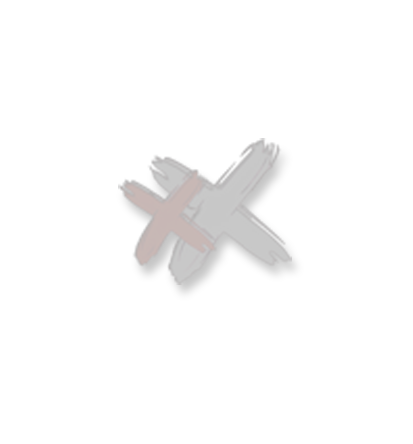 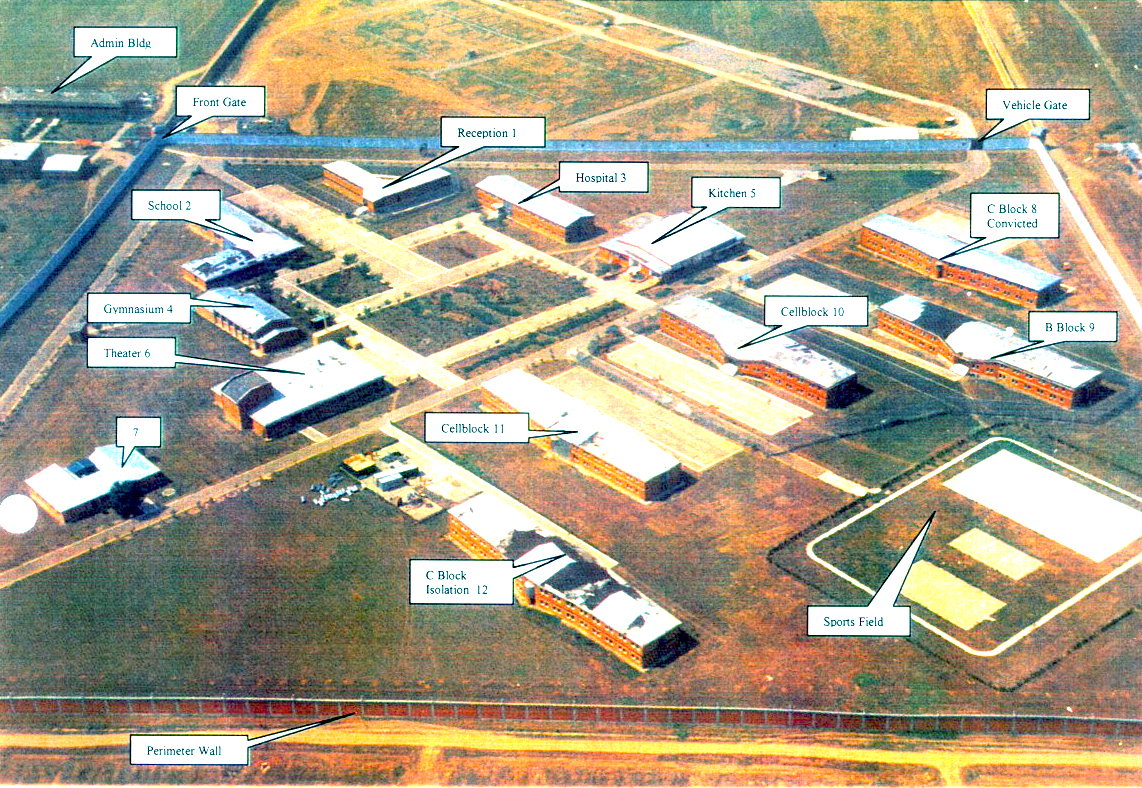 Izvori podataka o ubistvima, stradanju i nestancima u KPZ DUBRAVA:
izjave svedoka i članova porodica (138);
transkripti i dokazi sa suđenja pred MKTJ;
izveštaji nvo, međunarodnih organizacija;
potvrde o smrti;
medicinska dokumentacija;
fotografije žrtava i spomenika;  
knjige, novinski članci, agencijski izveštaji, itd;
ukupno 302 dokumenata.
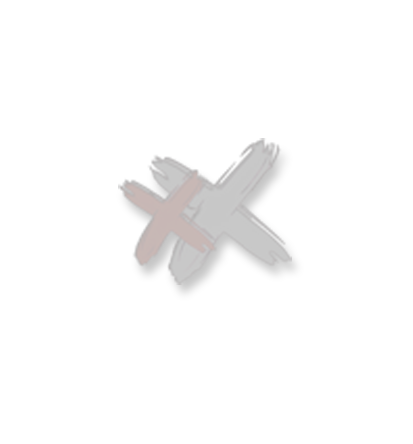 Baza podataka
Svi podaci i dokumentacija se unose u Bazu podataka 
Svaka žrtva ima svoj dosije
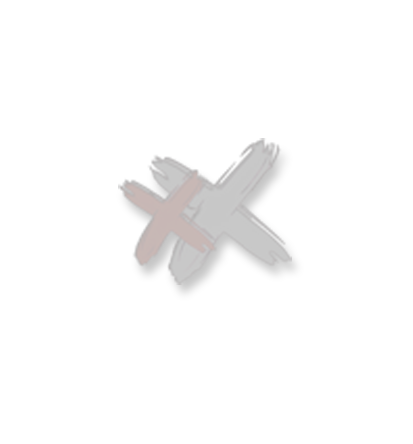 [Speaker Notes: Pokazati dosijee Agrona ili Albulene Mucolli i/ili]
Ubijeni, stradali i nestali u KPZ Dubrava maj 1999.
Ubijeni, stradali i nestali u KPZ DUBRAVA u maju 1999. godine, po mestu stanovanja
[Speaker Notes: 50 osoba je stradalo negde na teritoriji Kosova (nepoznato mesto stradanja).  m.g.]
Ubijeni, stradali i nestali u KPZ DUBRAVA u maju 1999. godine, po mestu zatvaranja
[Speaker Notes: 50 osoba je stradalo negde na teritoriji Kosova (nepoznato mesto stradanja).  m.g.]
Ubijeni, stradali i nestali u KPZ Dubrava maj 1999.
Ubijeni, stradali i nestali u KPZ Dubrava maj 1999.
Ubijeni, stradali i nestali u KPZ Dubrava maj 1999.
Ubijeni, stradali i nestali Albanci u KPZ Dubrava maj 1999.
Ubijeni, stradali i nestali na Kosovu 1.01.1998 – 14.06.1999.
Ubijeni, stradali i nestali na Kosovu 1.01.1998 – 31.12.2000.
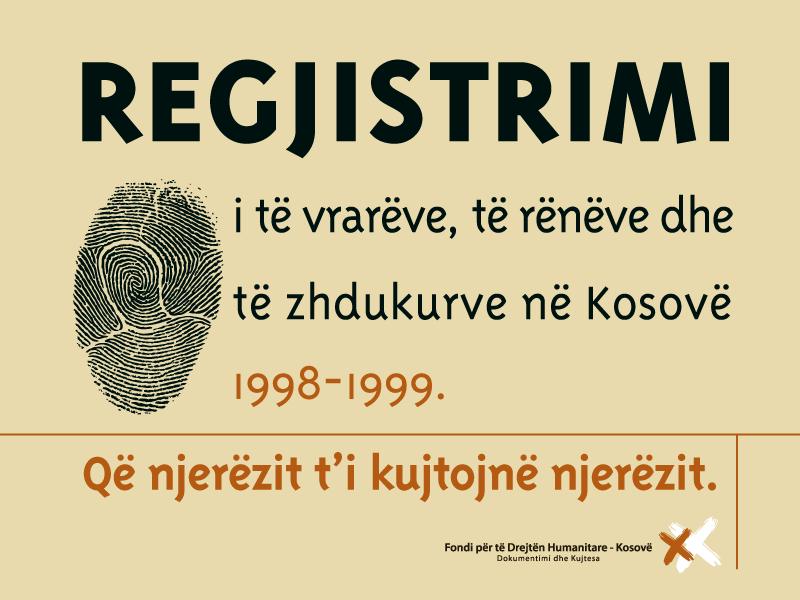